ISTITUTO COMPRENSIVO
ORVIETO-MONTECCHIO
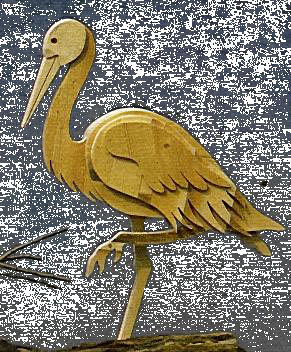 SCUOLA DELL’ INFANZIA DI CICONIA
via dei Ginepri 1 tel. e fax 0763 305311
mail: infanziaciconia@orvietomontecchio.gov.it
LA SCUOLA DEL FARE
In viaggio insieme agli altri alla scoperta del mondo
Questa foto di Autore sconosciuto è concesso in licenza da CC BY-SA-NC
LA SCUOLA  IN  NUMERI
6 sezioni                             163 alunni



 
Aquilotti            Balene            Coccinelle          Delfini             Elefanti           Farfalle

 
                                                15 docenti e 2 assistenti scolastiche
                                              
                                                 3 collaboratori


1 sezione Primavera                    14 bambini e 2 educatrici
                                      La Girandola
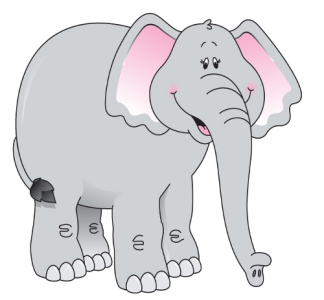 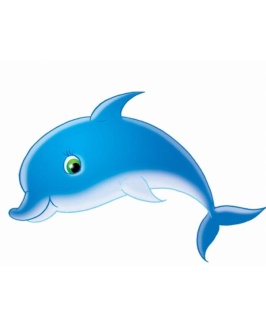 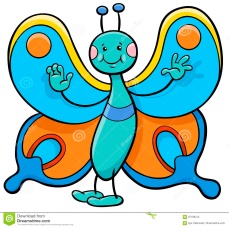 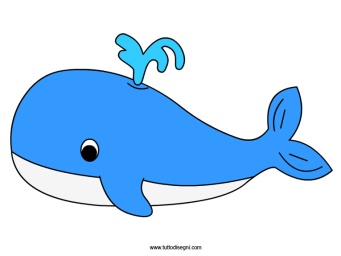 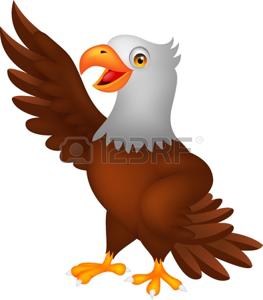 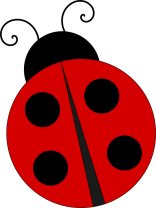 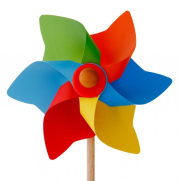 UNA SCUOLA GRANDE CHE NELLA  COMPLESSITA’ TROVA LA SUA RICCHEZZA
UNA SCUOLA CHE ACCOGLIE E INCLUDE
UNA SCUOLA DOVE CIASCUNO IMPARA A VOLARE

Una scuola dove ogni  bambino potrà volare con le proprie  ali un “volo libero” in uno spazio consapevolmente definito e organizzato che passa “per” i campi di esperienza e “tra” le educazioni trasversali.
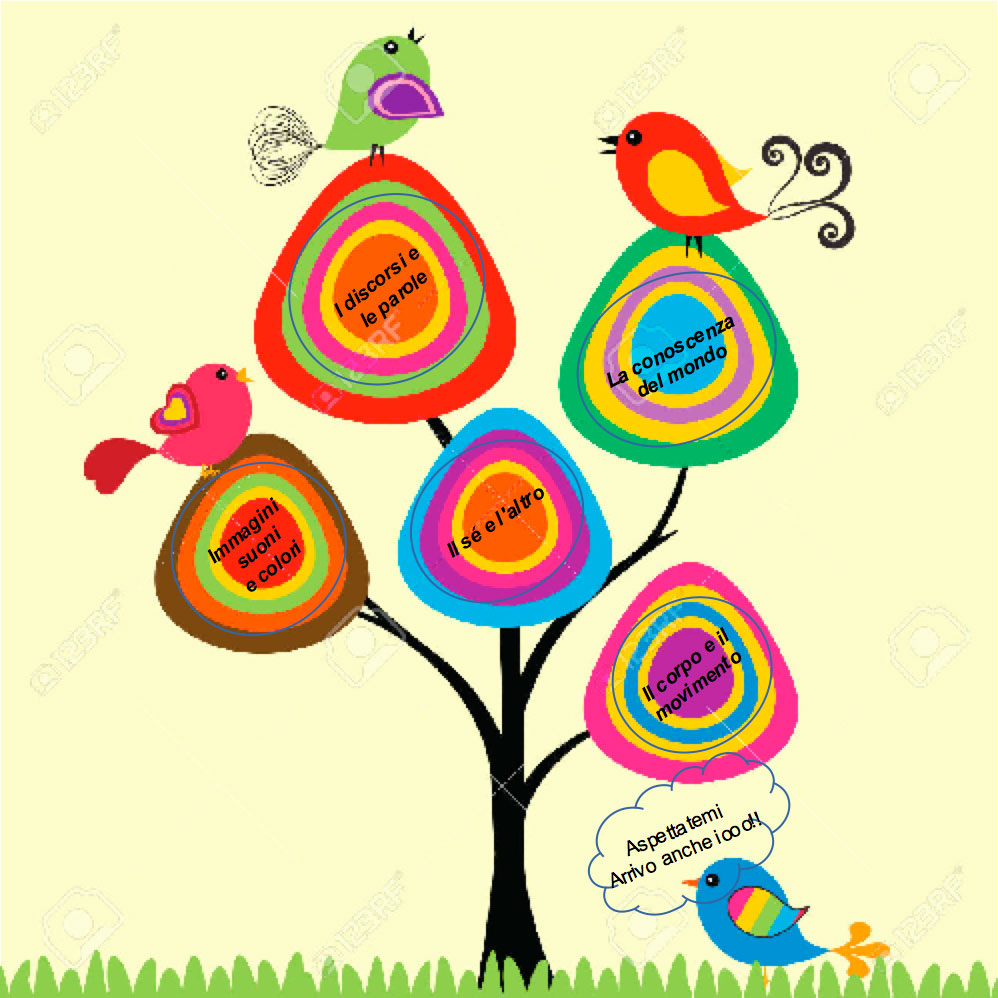 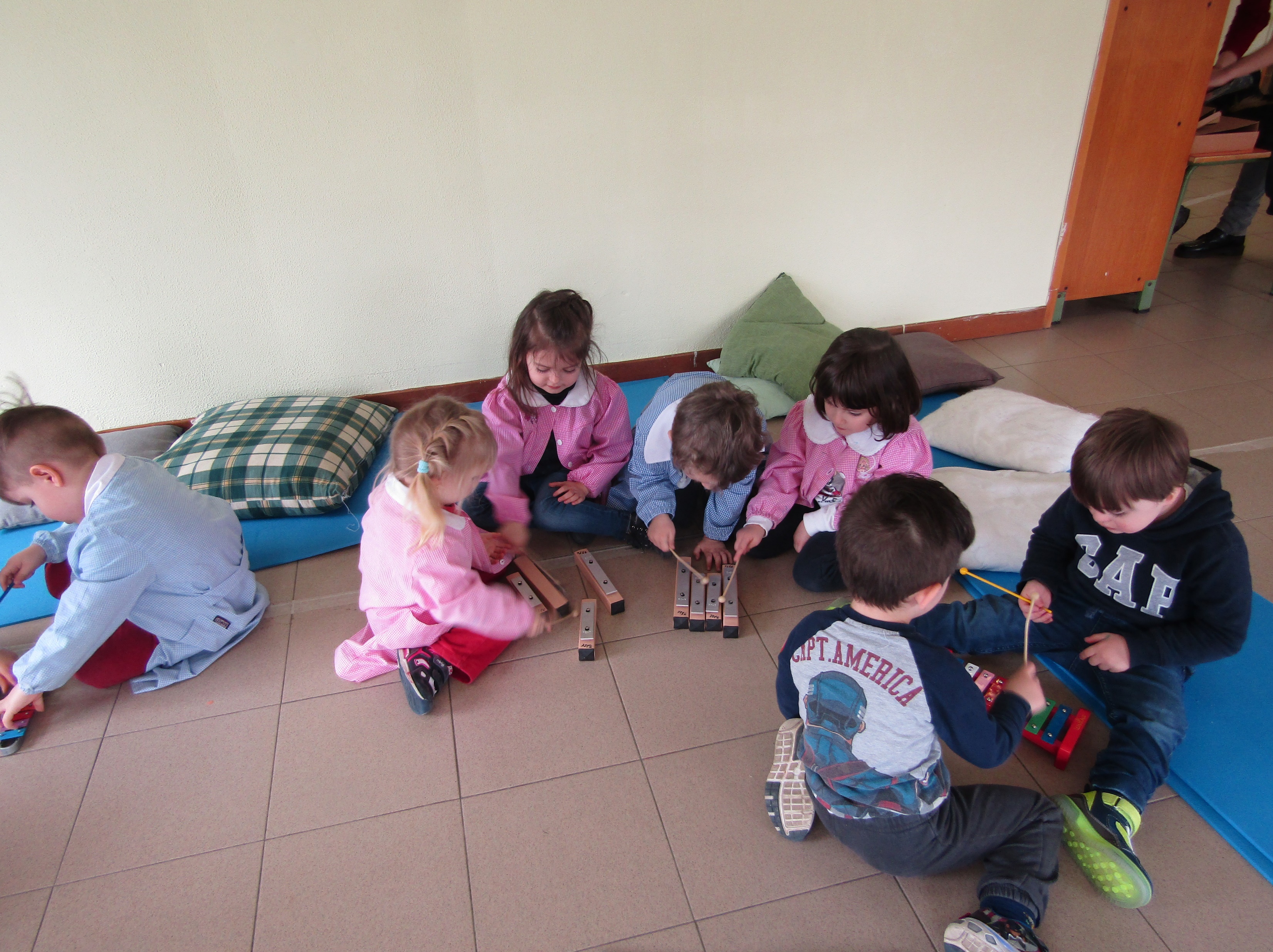 UNA SCUOLA DOVE I MATERIALI SONO A PORTATA DI MANO
In ogni sezione sono predisposti  spazi e materiali di gioco e lavoro per stimolare la curiosità dei bambini e favorire il contatto diretto con gli oggetti così da consentire a ciascuno di esprimersi liberamente.
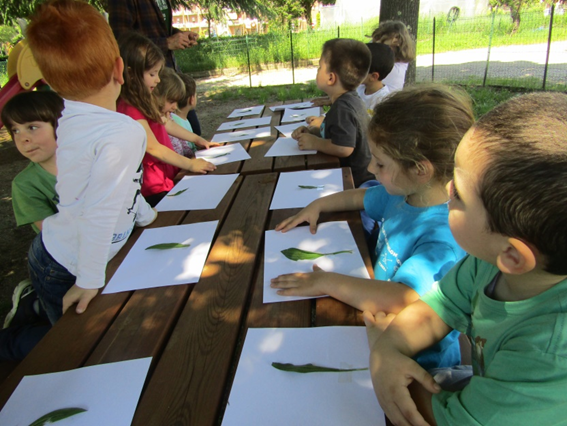 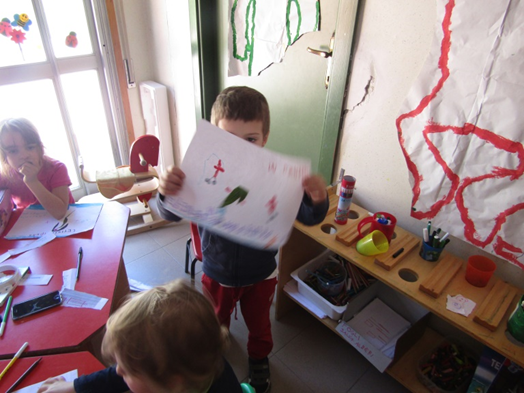 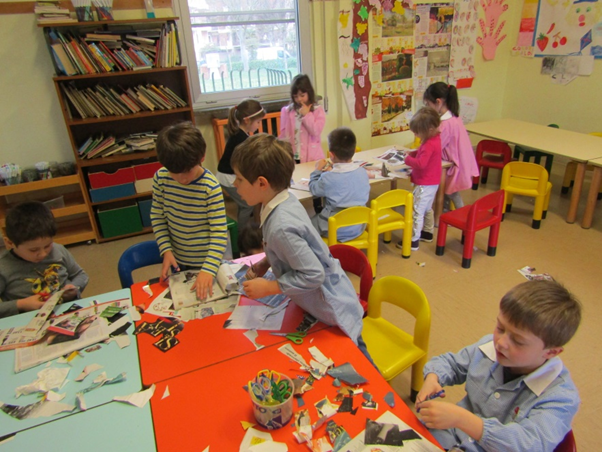 Scopro le foglie all’ombra dell’albero, dipingo, taglio e creo
UNA SCUOLA CHE OFFRE ESPERIENZE STIMOLANTI PER PROMUOVERE LO SPIRITO DI CONOSCENZA, UN ATTEGGIAMENTO APERTO VERSO LA RICERCA E IL PIACERE PER LA SCOPERTA
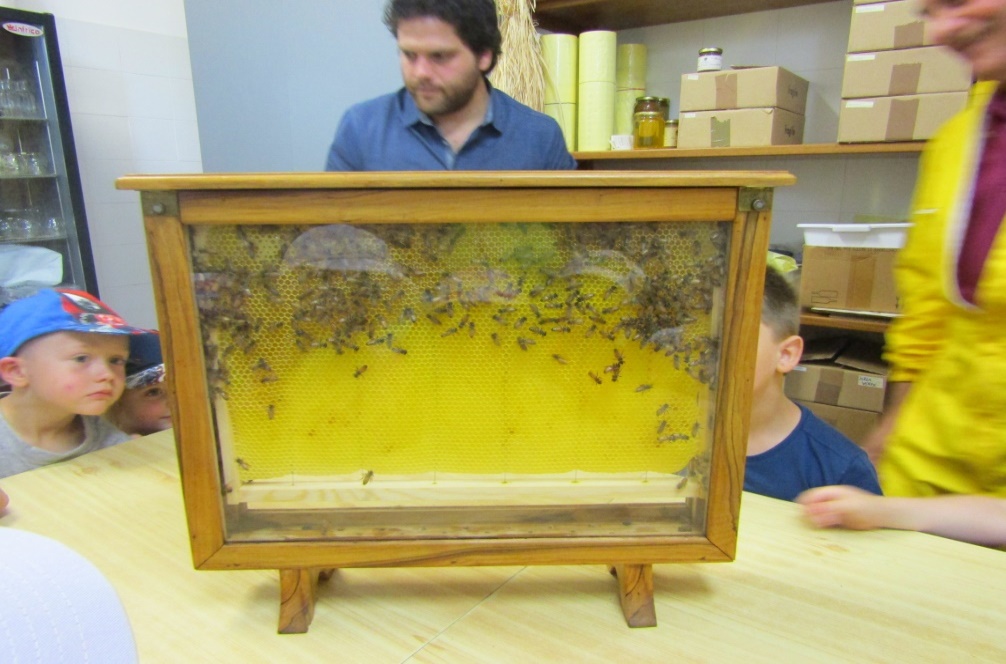 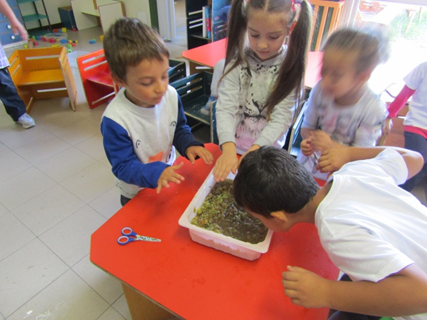 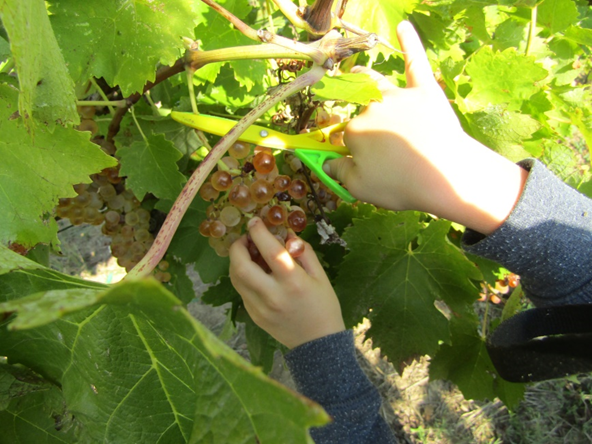 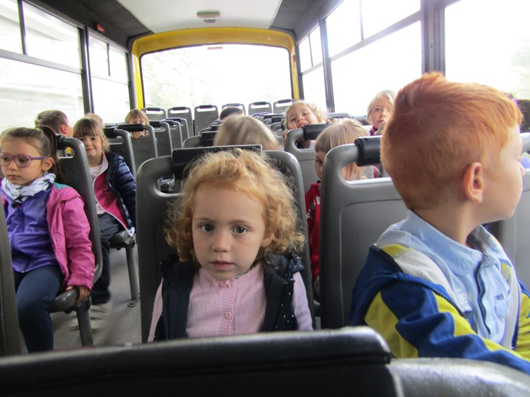 A Casa Parrina a scoprire le api     Con lo scuolabus in vigna a Baschi  a vendemmiare 
     e poi si fa il succo d’uva.                    Chissà se il vino che verrà piacerà al nonno!
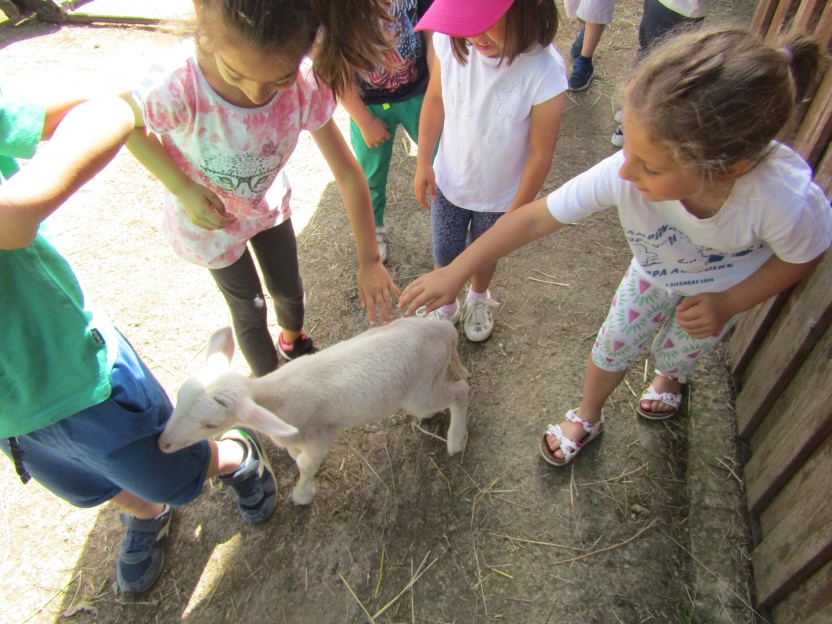 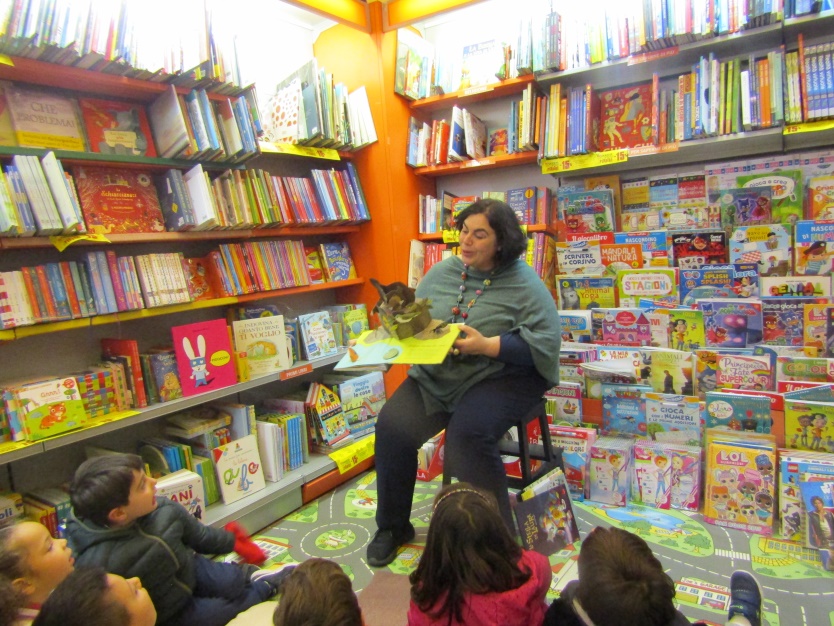 Da Monica in libreria per ascoltare
 storie affascinanti
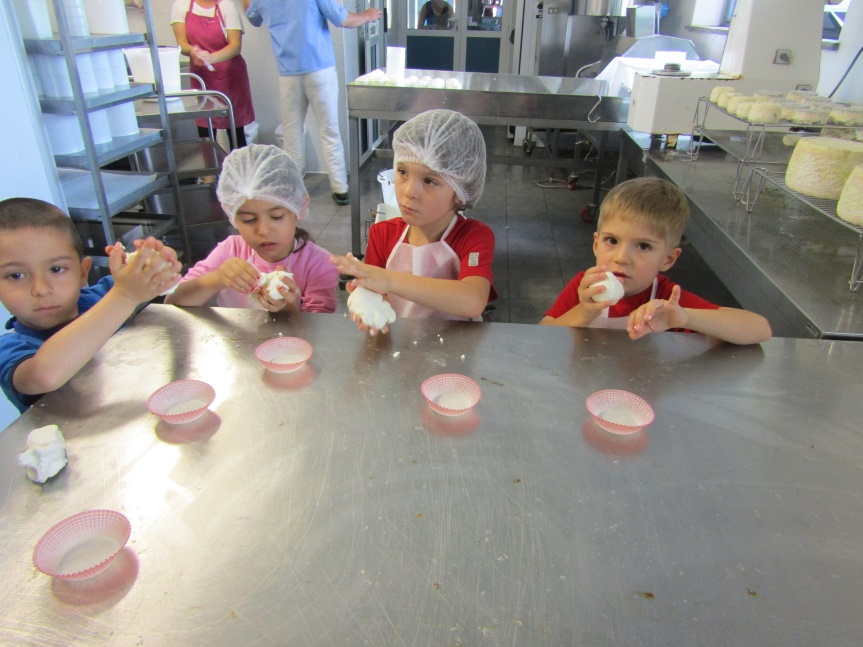 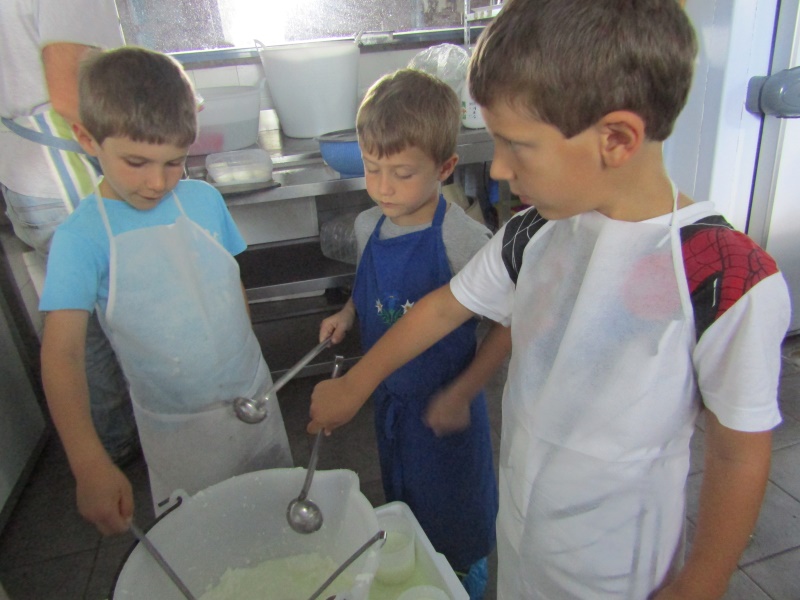 Al Secondo Altopiano tra amabili caprette  e squisite robioline.
Stasera cena da chef gourmet!
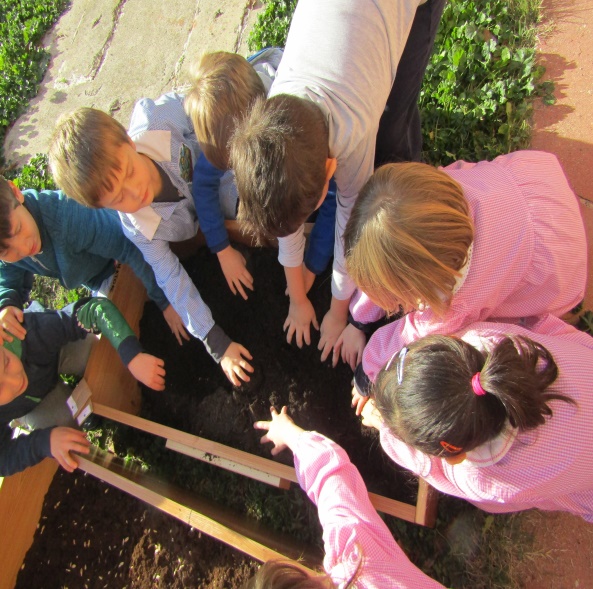 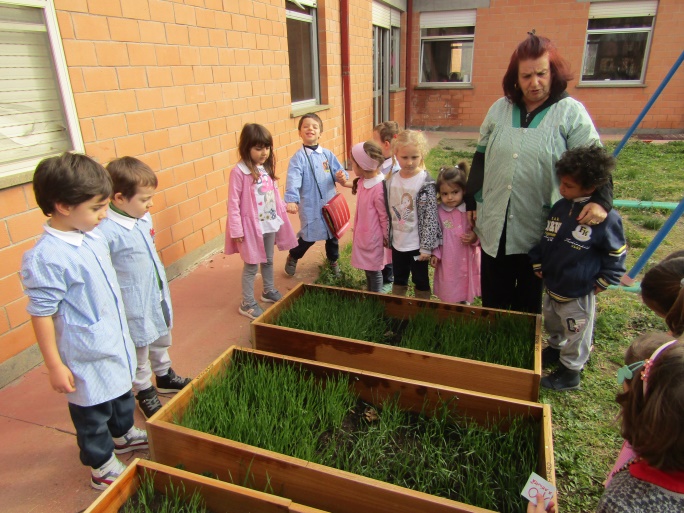 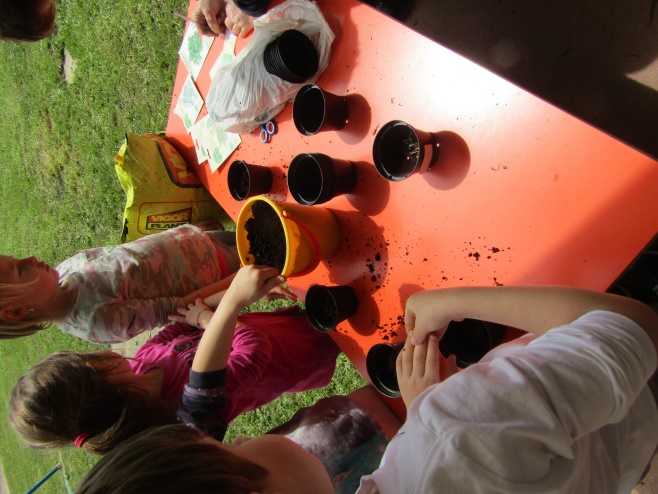 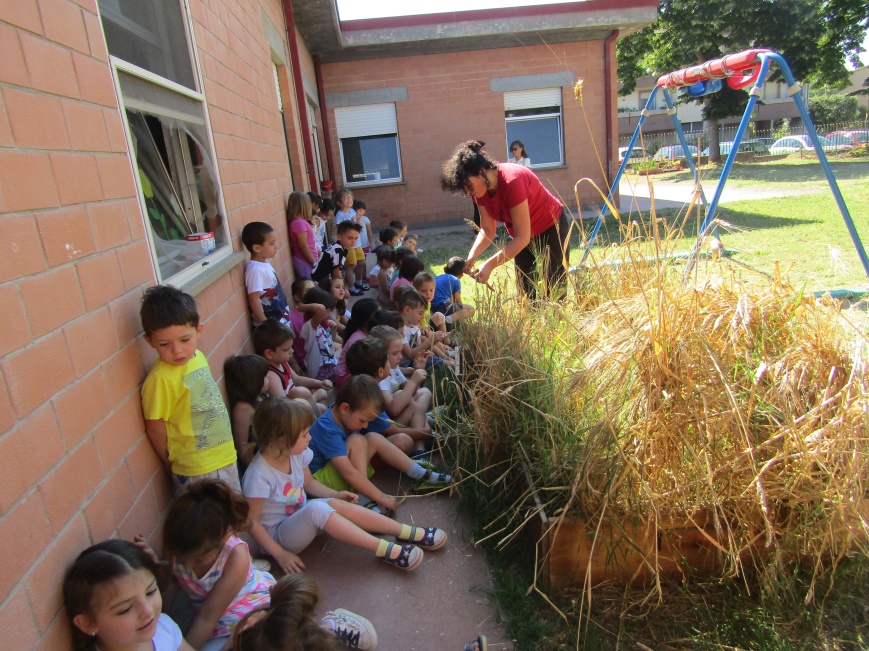 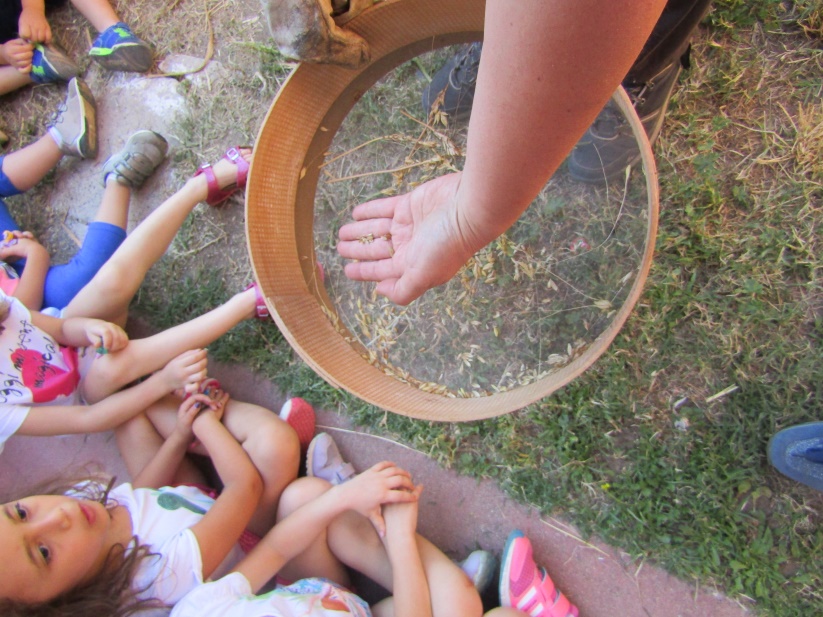 Seminiamo grani antichi ed erbe aromatiche, curiamo con amore le piante, aspettiamo con pazienza la maturazione delle spighe e finalmente arriva la Mietitura. Che meraviglia! Tanti  chicchi dorati e profumati…………………
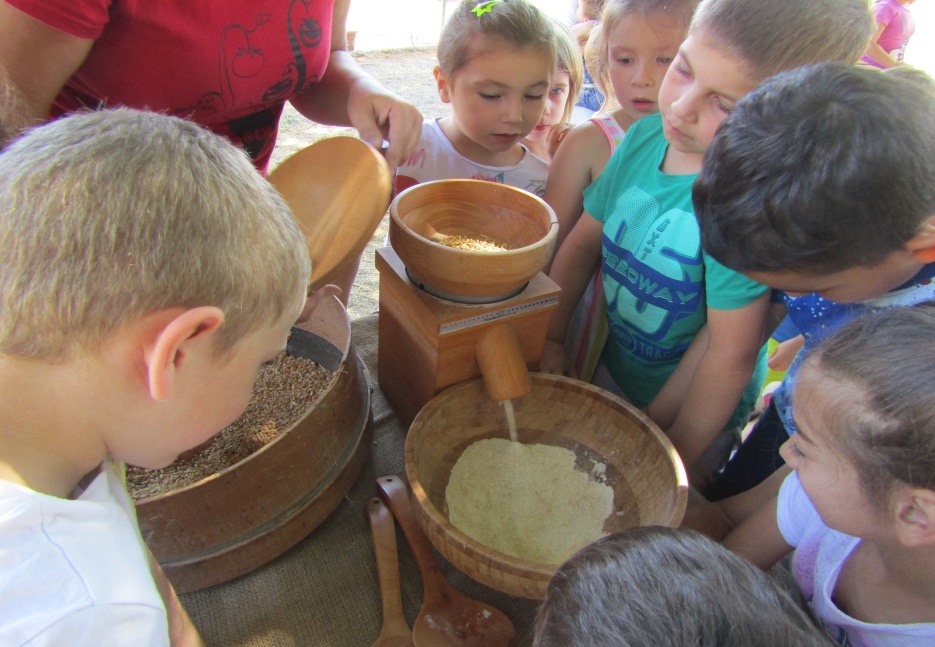 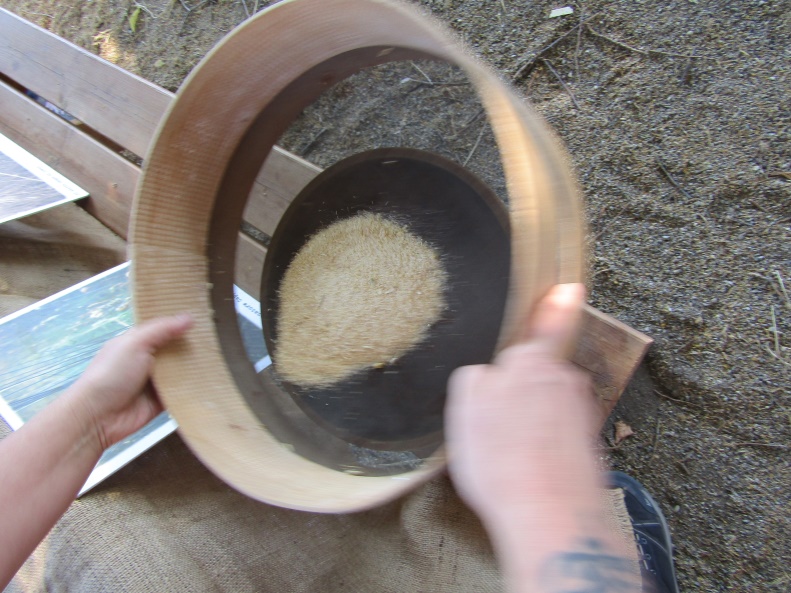 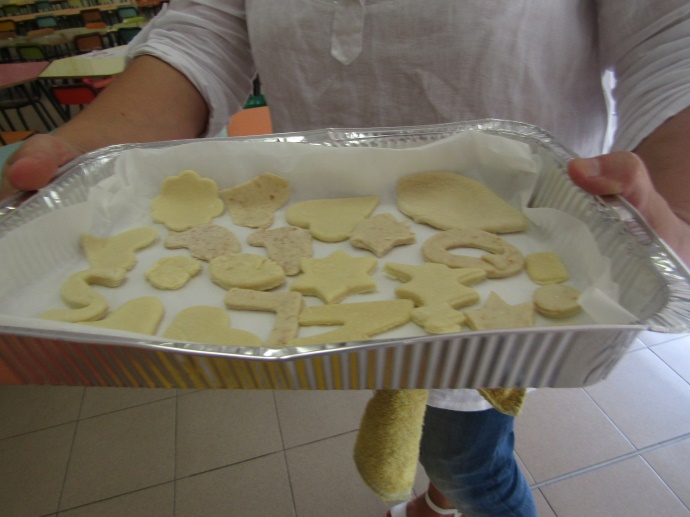 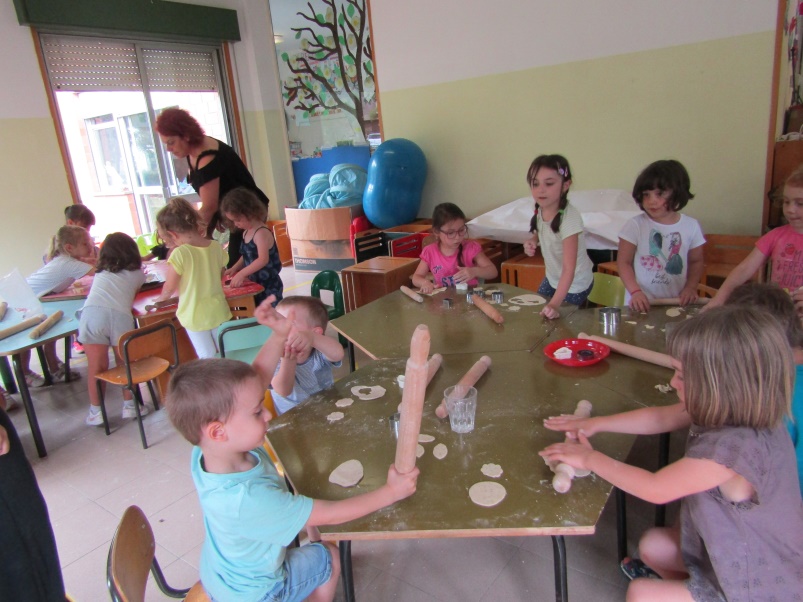 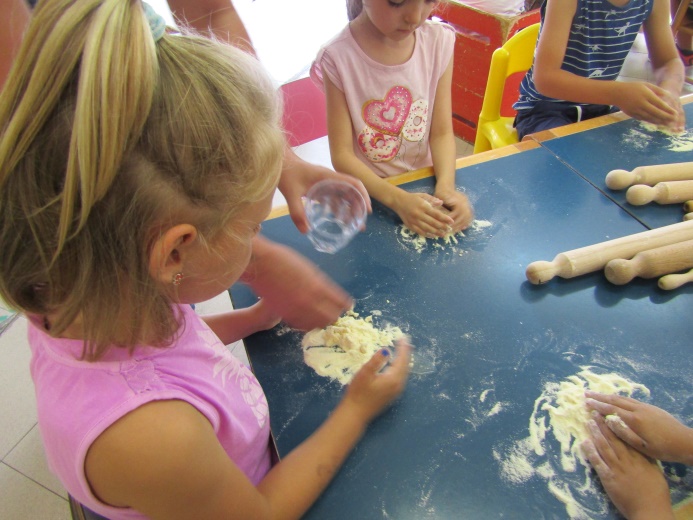 Profumata farina integrale esce dal molinetto, una veloce setacciata…….
 e finalmente le mani in pasta.         Ho già l’acquolina in bocca!!
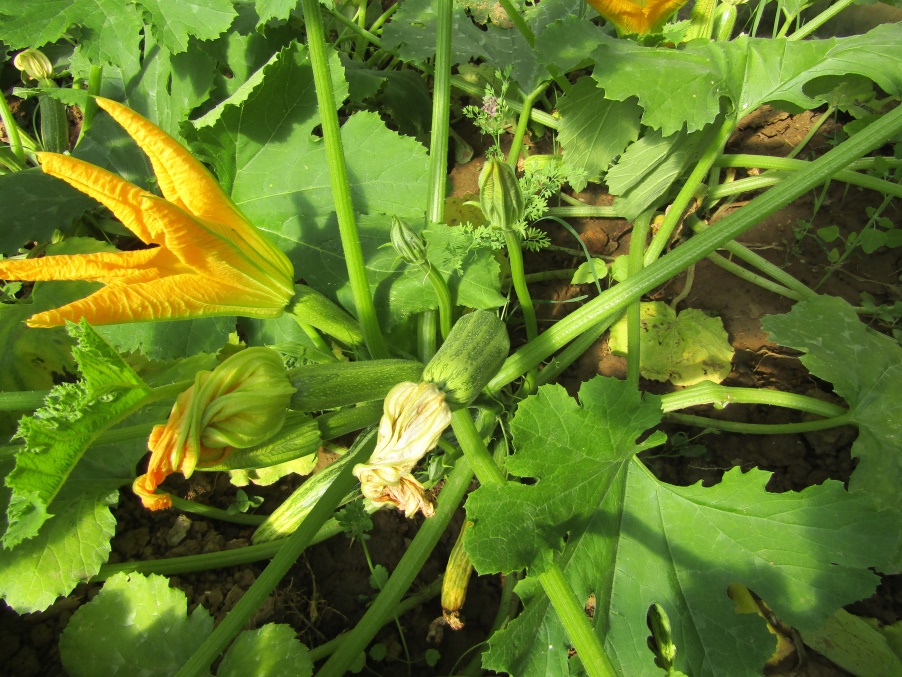 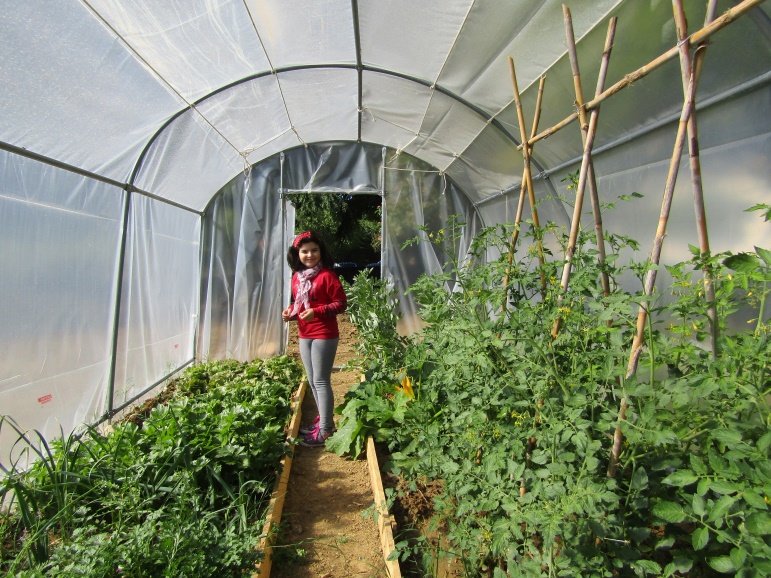 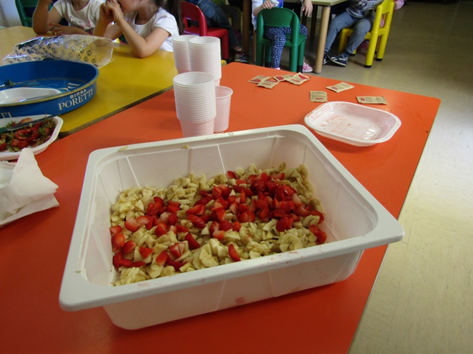 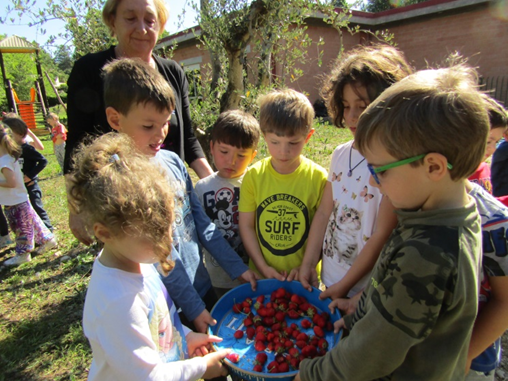 Dopo la vigna e il giardino un passaggio all’orto. Che meraviglia! Le zucchine sono quasi pronte da raccogliere. Frittata o pasta con le zucchine?   Per ora pericolo scampato solo una buona macedonia con fragole e banane!